Hvorfor er det viktig med naturmangfold?
Det er ikke viktig. Jeg skulle ønske det bare fantes hester og katter. Ikke mygg i hvert fall!
Fordi alt henger sammen med alt og alle arter er avhengige av hverandre
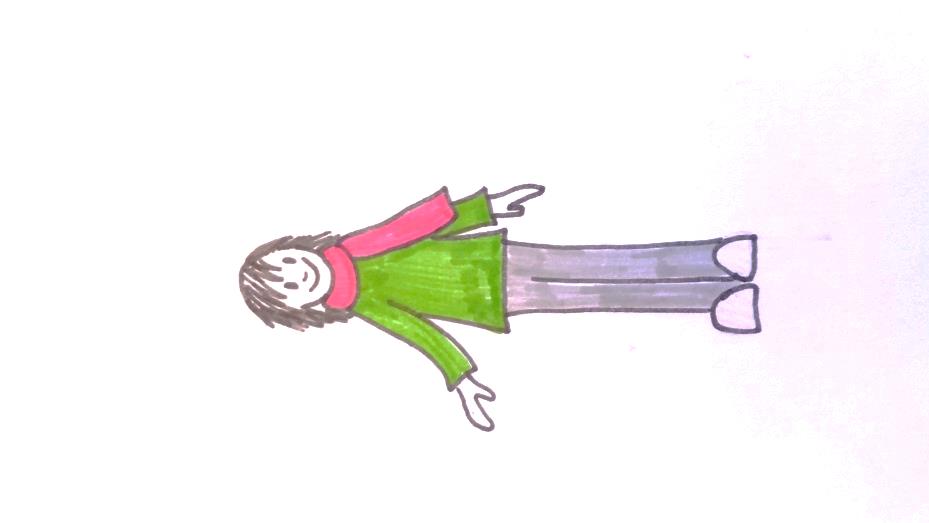 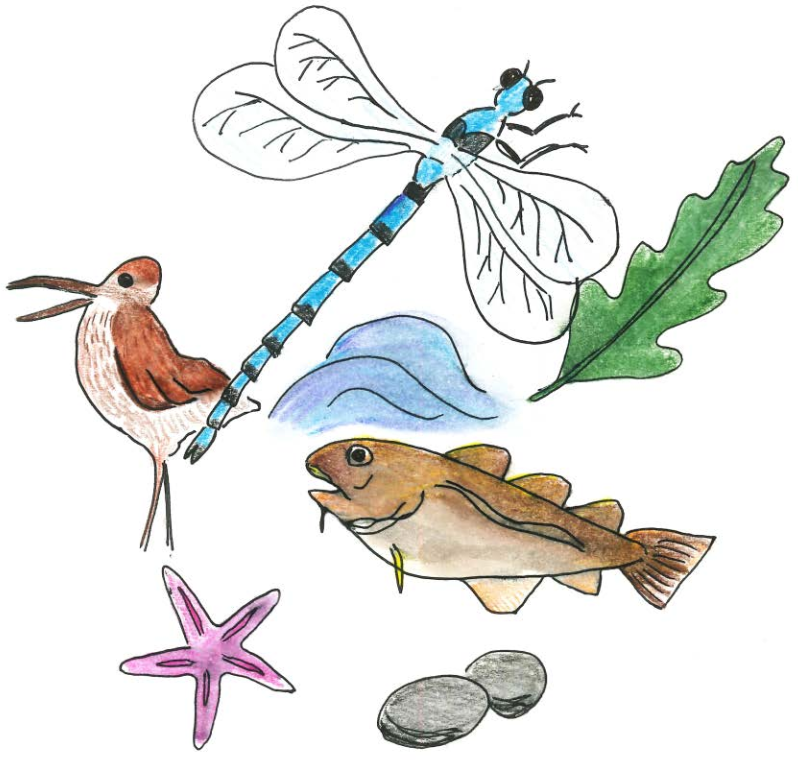 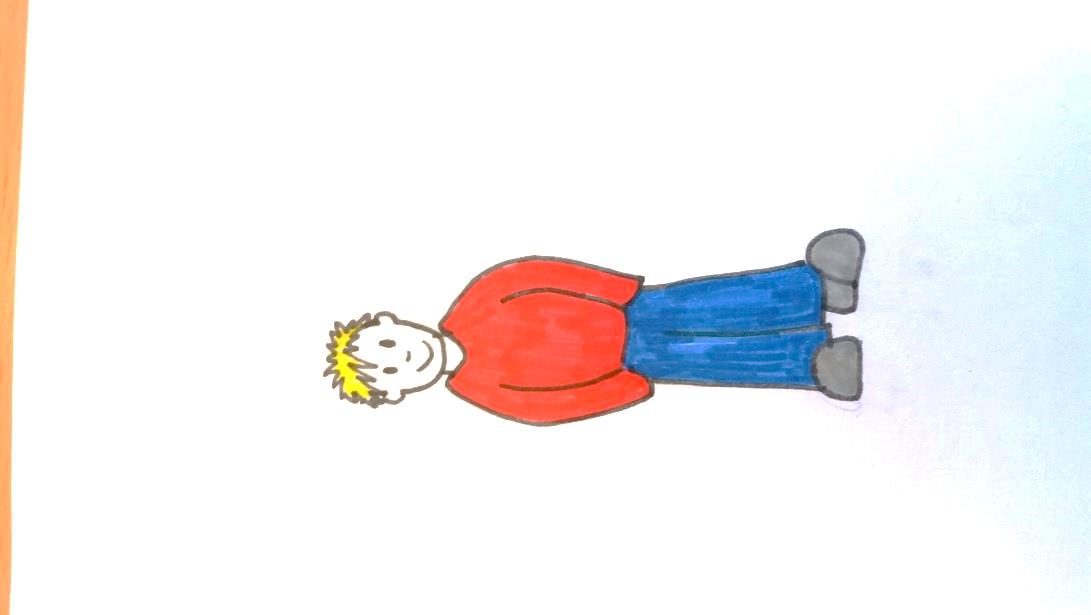 Fordi alle arter har like stor rett til å leve
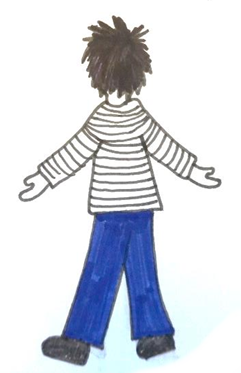 Fordi vi bruker ulike arter til ulike ting: mat, medisin, materialer
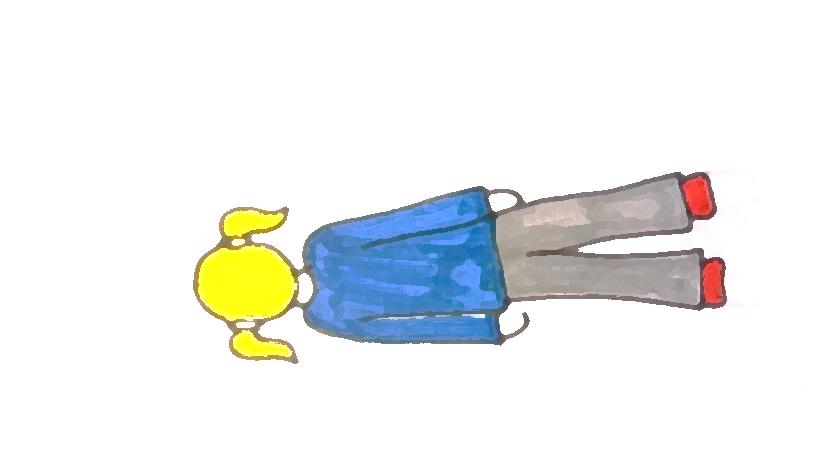 Hva mener du?
Kongekrabbe
Hvordan tror du den ser ut?
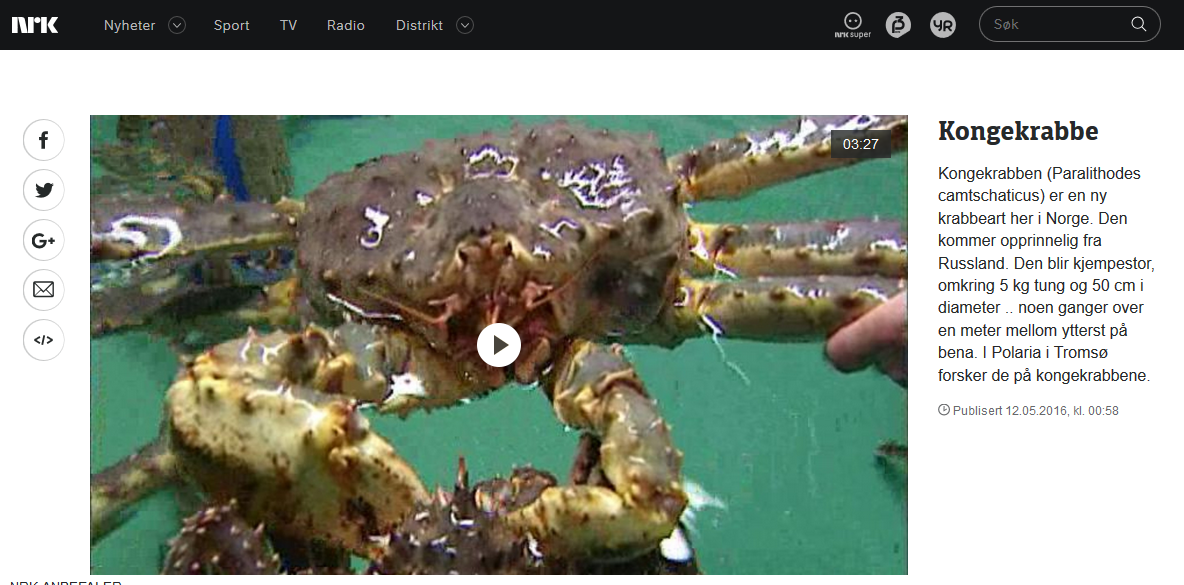 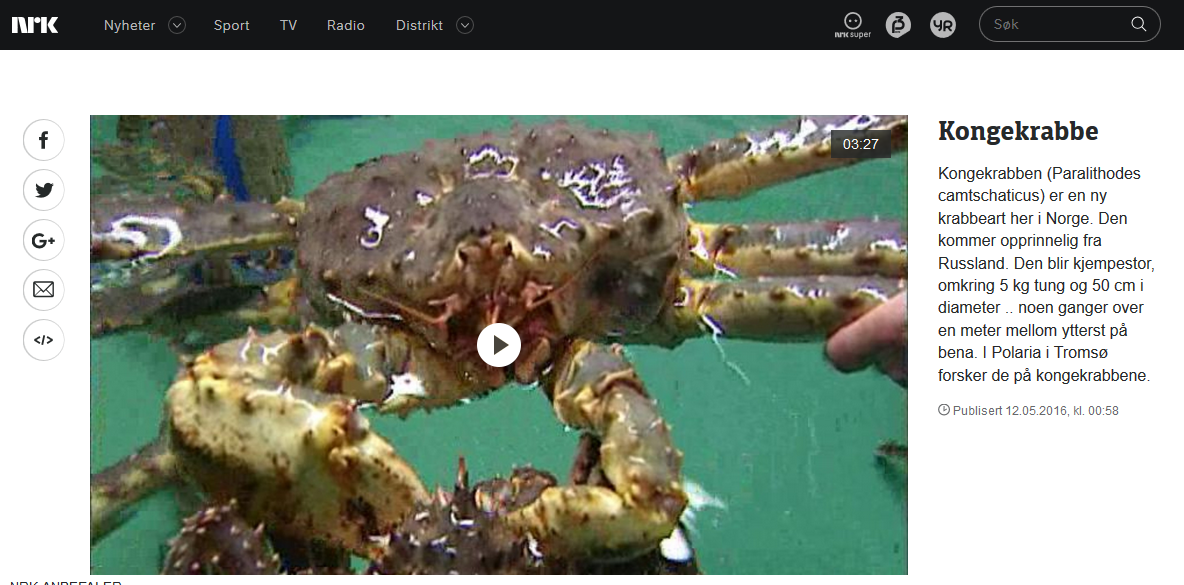 Kongekrabben blir kjempestor, omkring 5 kg tung og 50 cm i diameter – noen ganger over en meter mellom ytterst på bena.
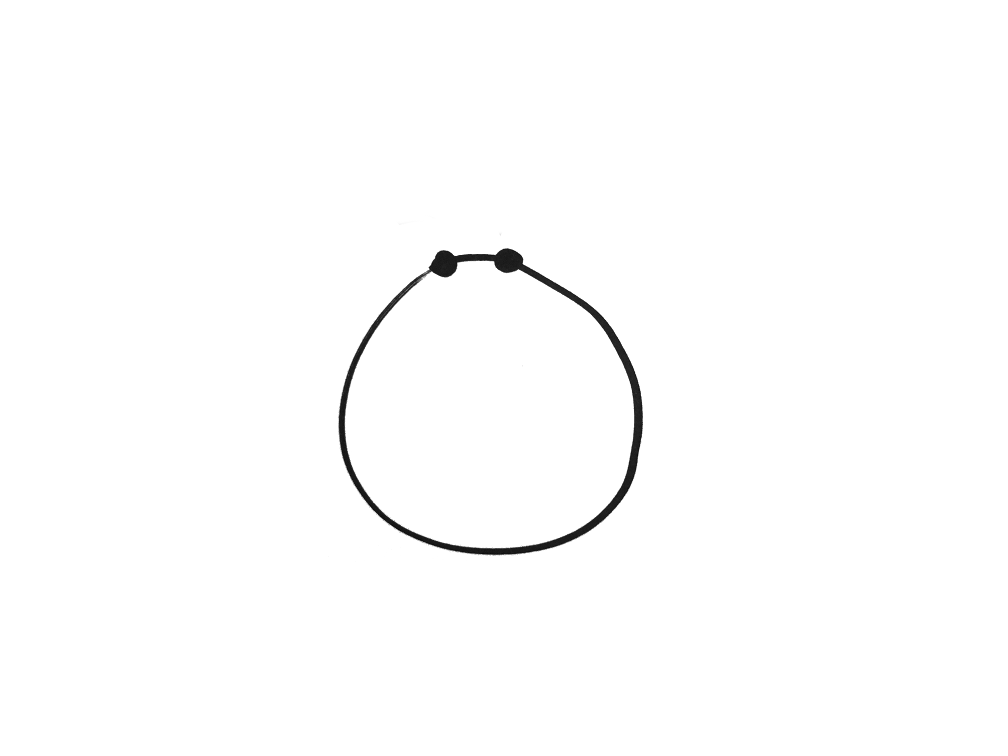 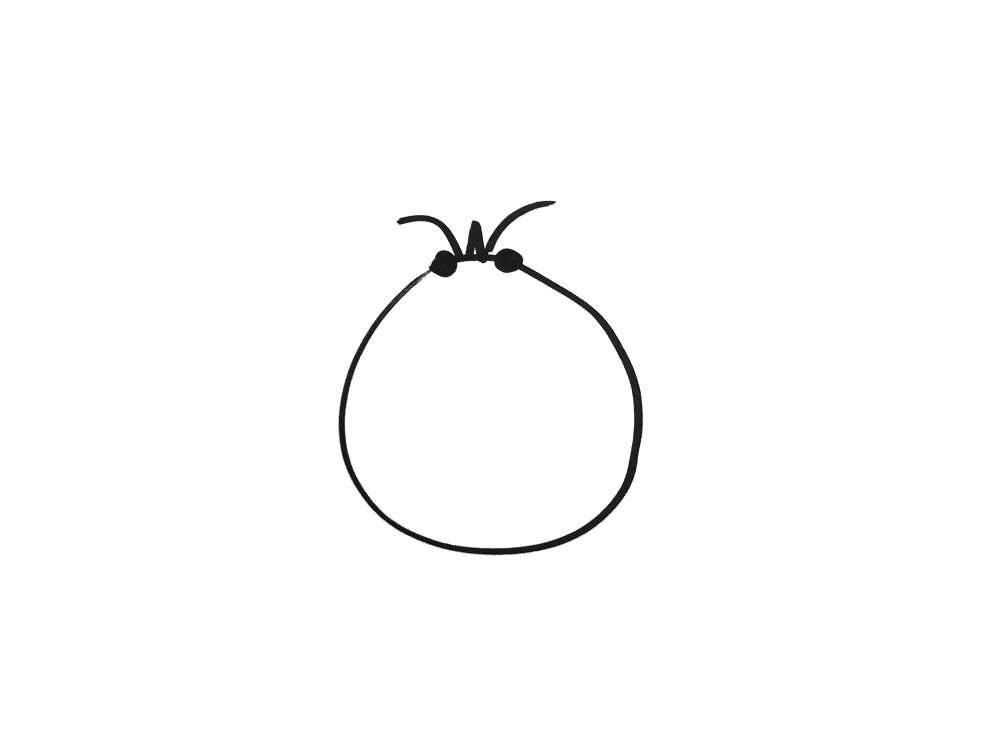 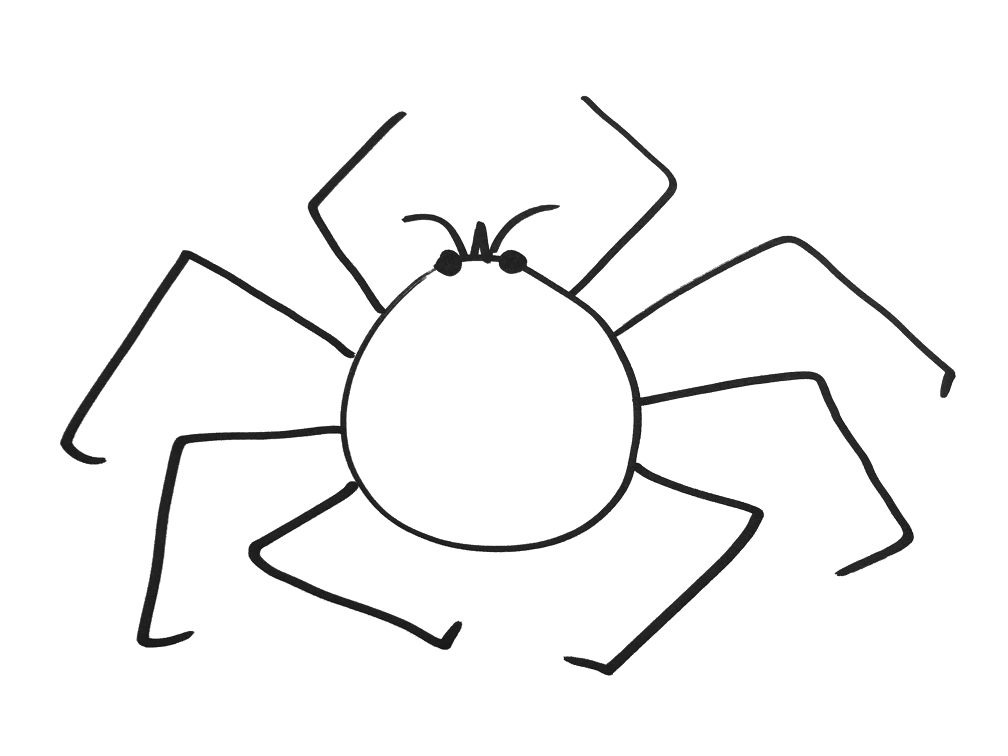 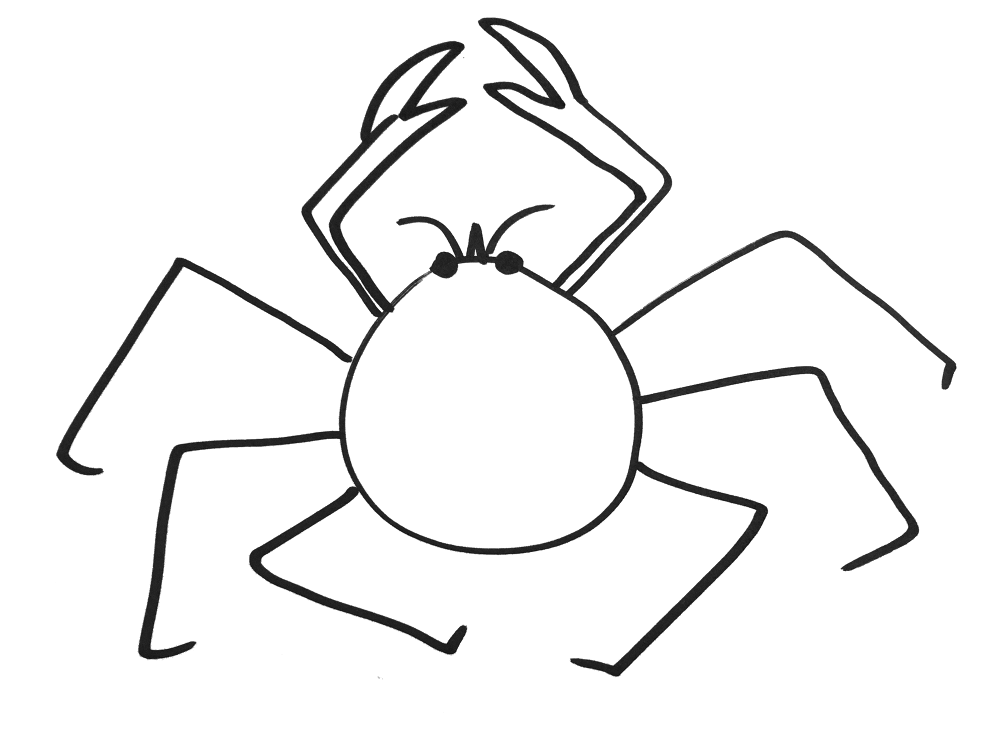 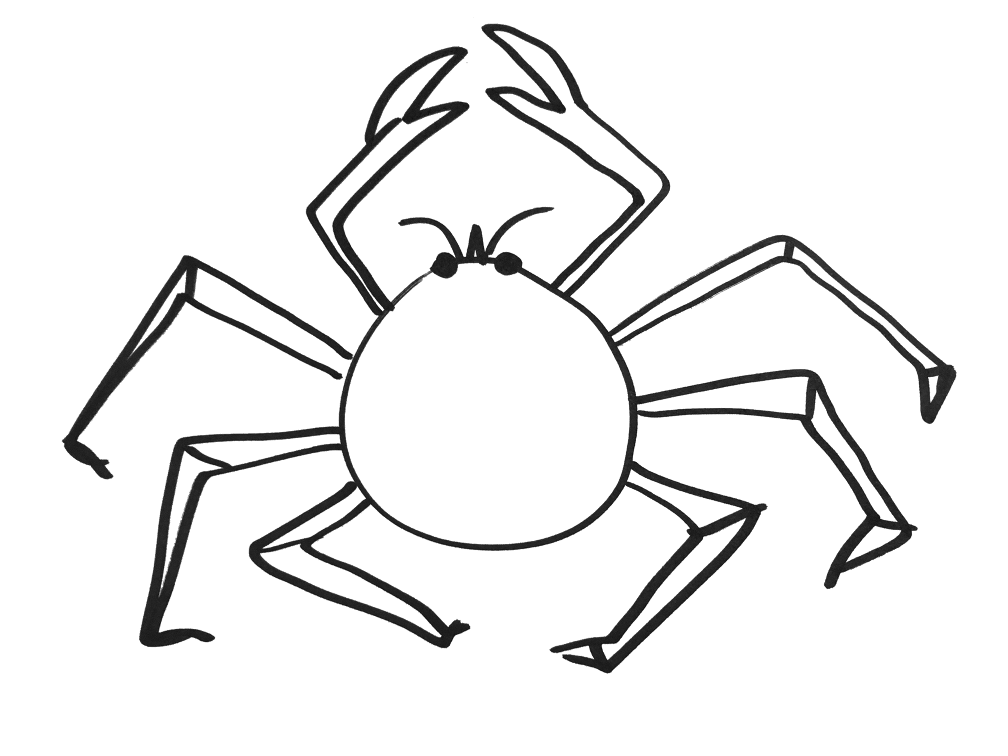 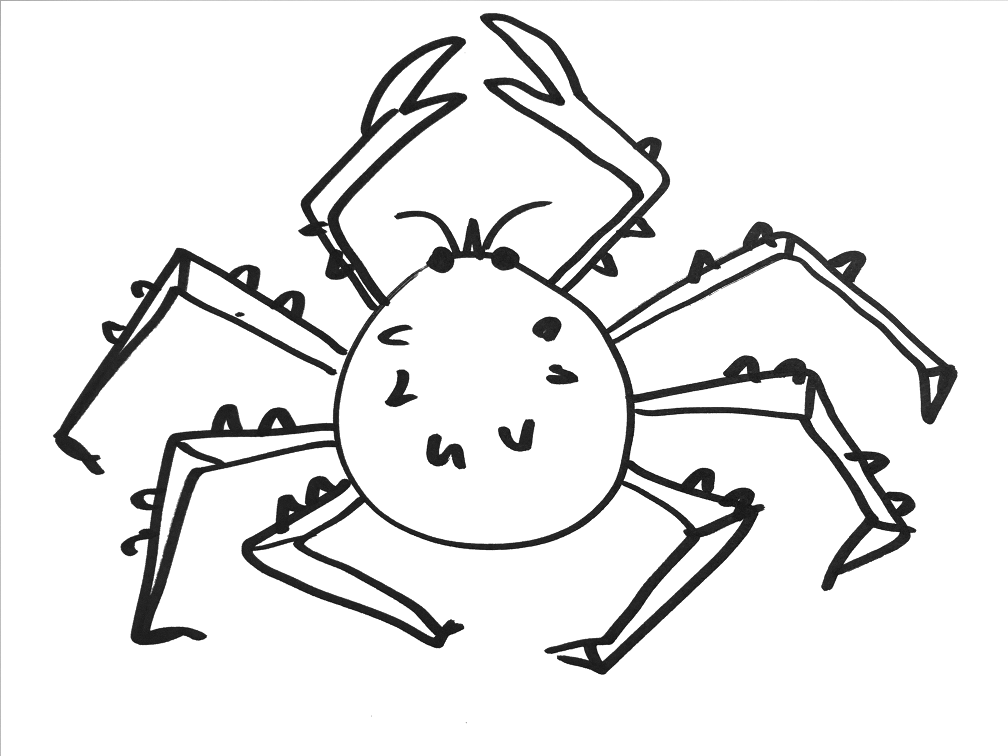 Nøkkelsetningsark
tang → kongekrabbe → menneske
Begrepsark
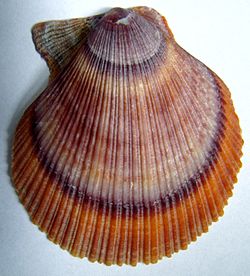 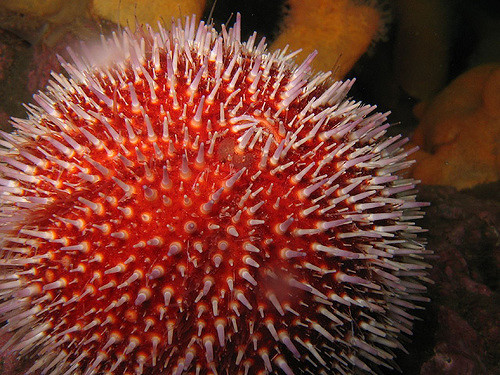 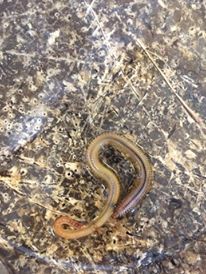 kråkebolle
haneskjell
børstemark
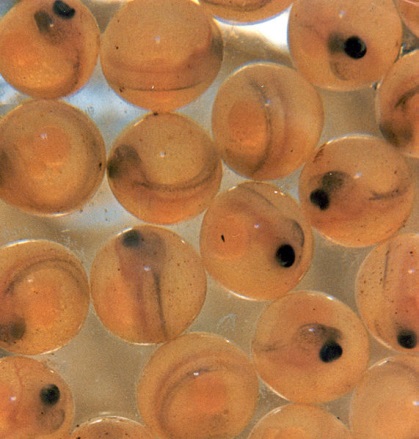 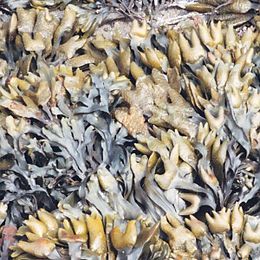 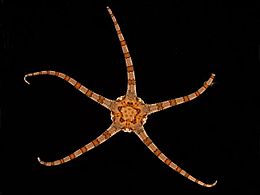 slangestjerne
fiskeegg
tang
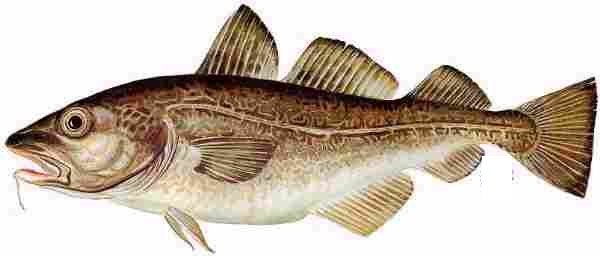 torsk
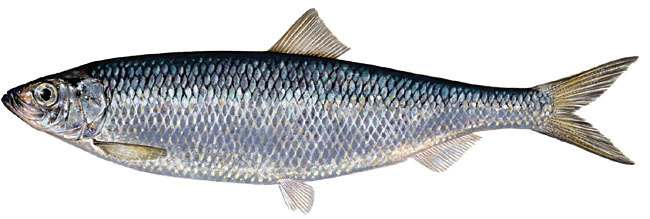 sel
lodde
sild
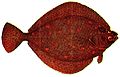 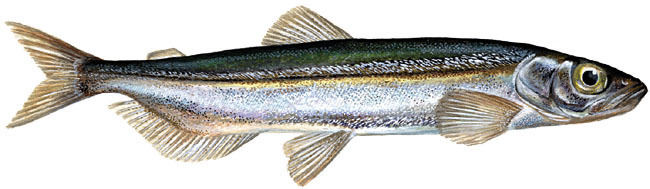 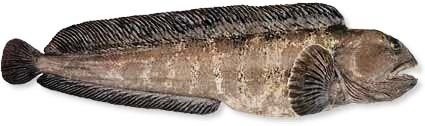 flyndre
steinbit
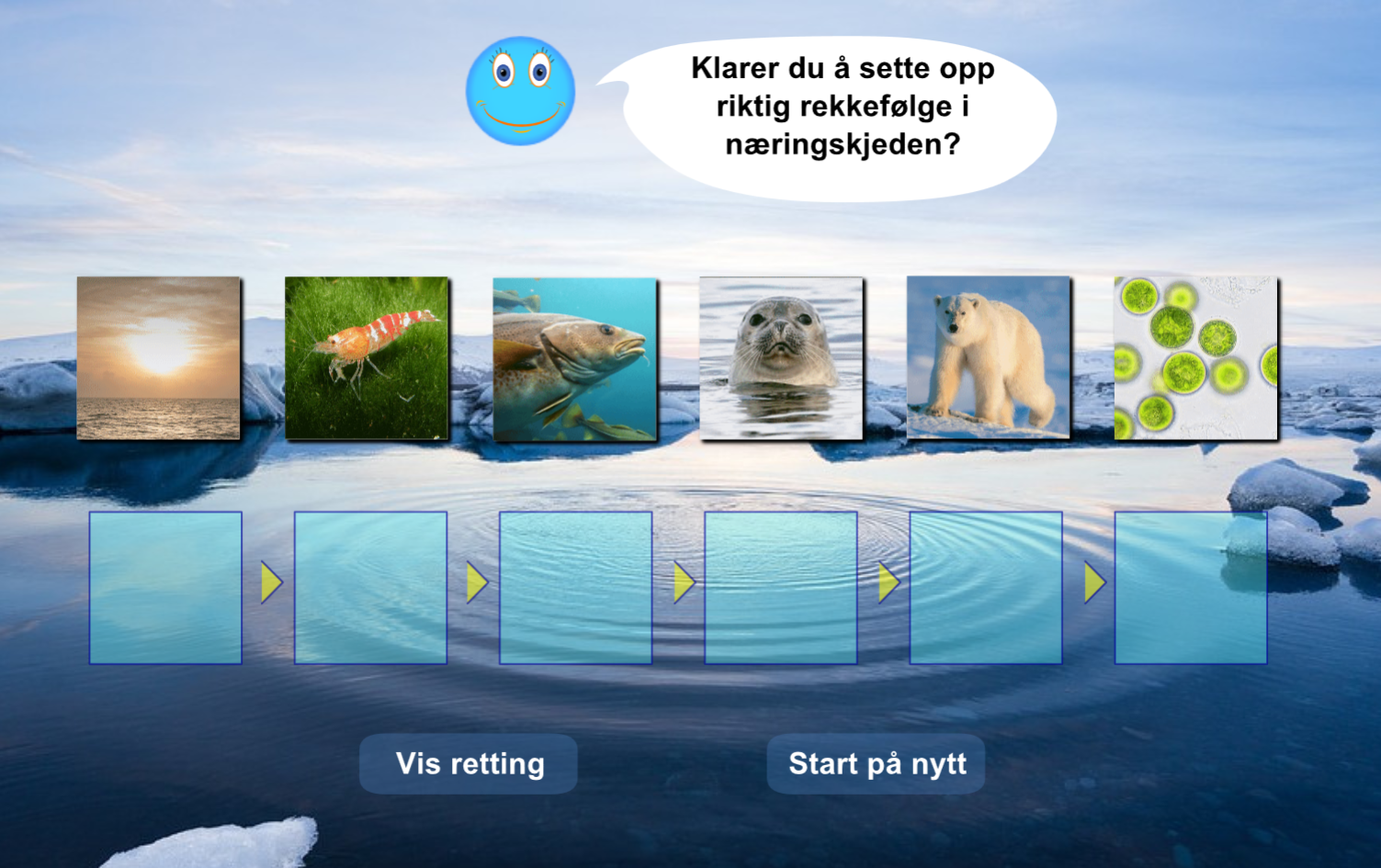 Nøkkelsetningsark
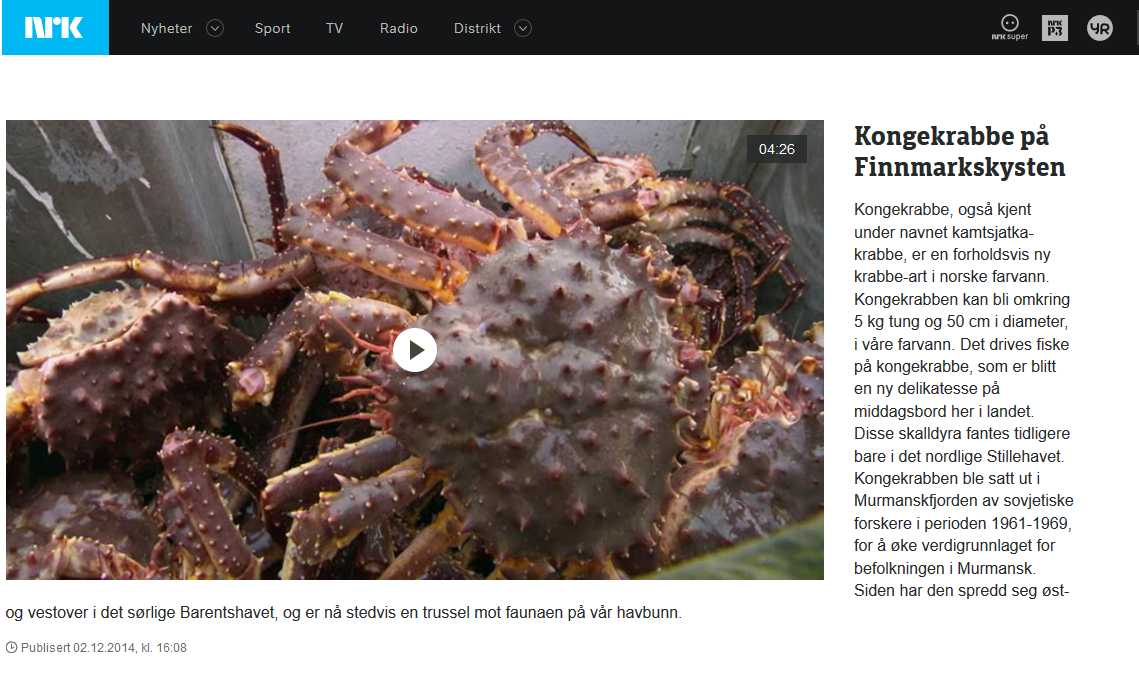 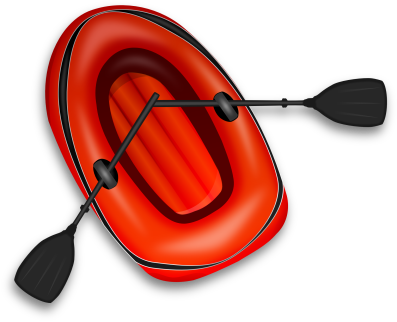 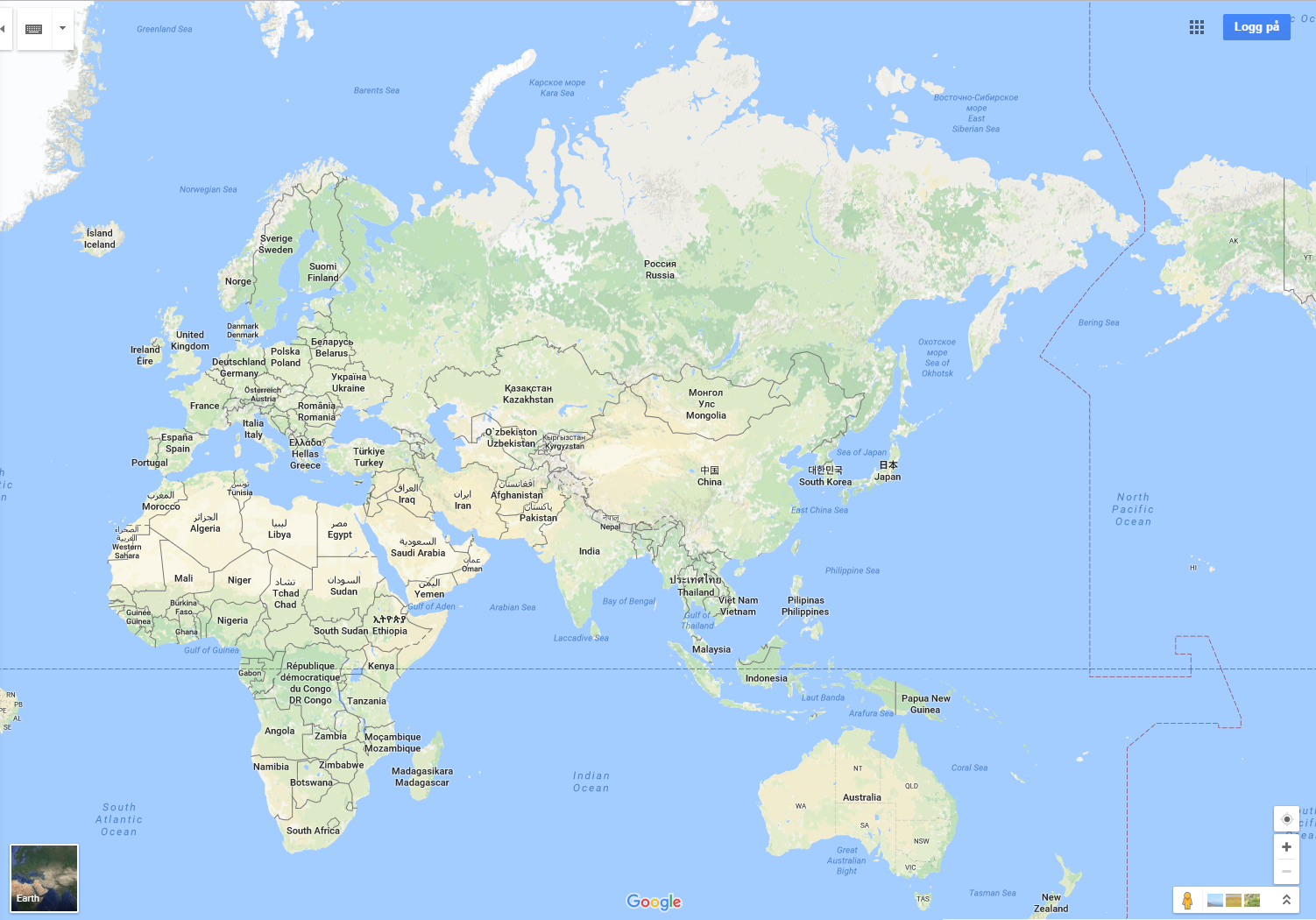 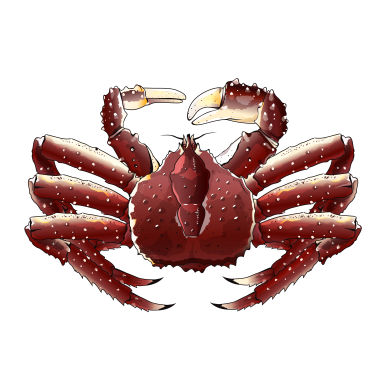 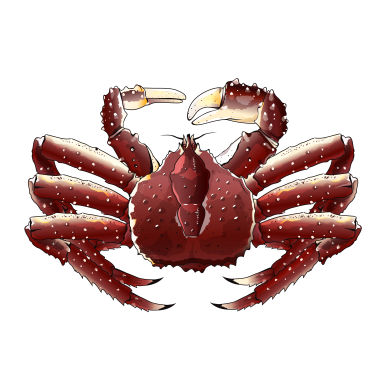 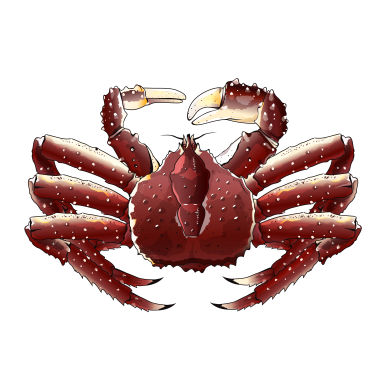 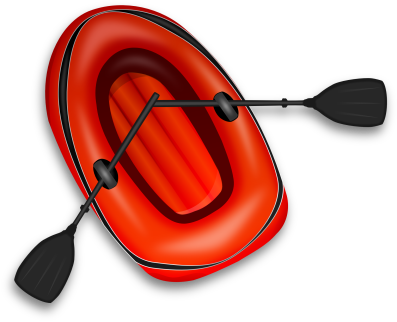 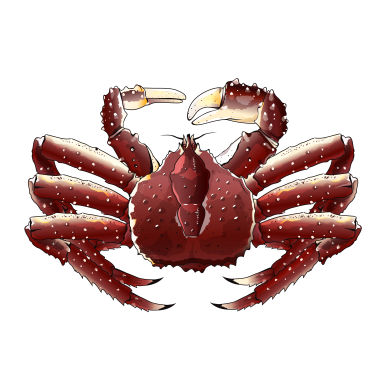 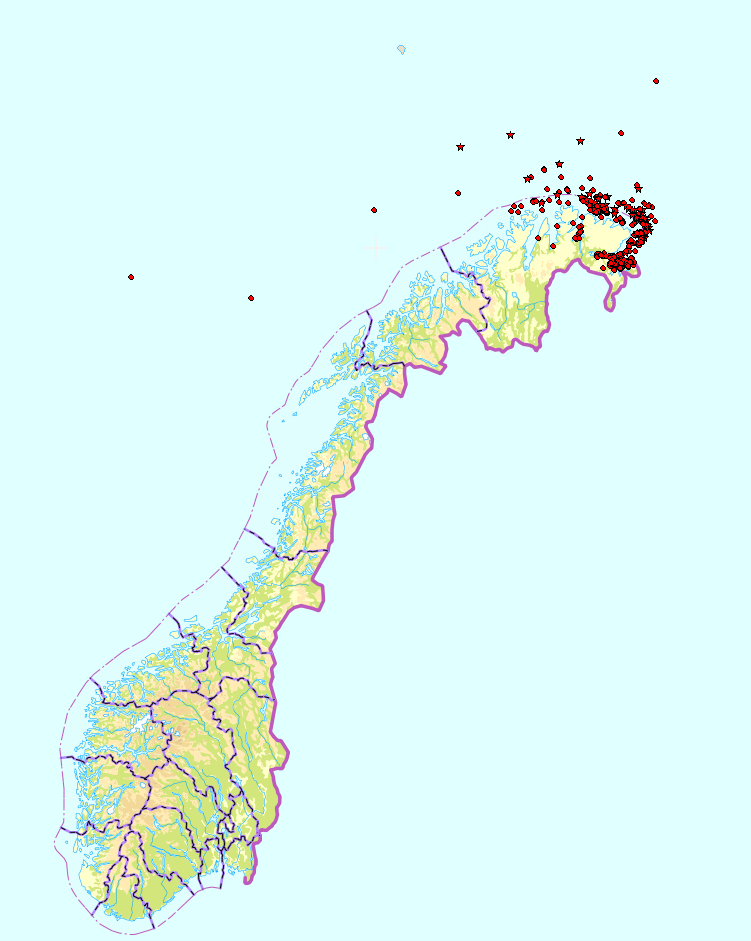 Begrepsark
Nøkkelsetningsark